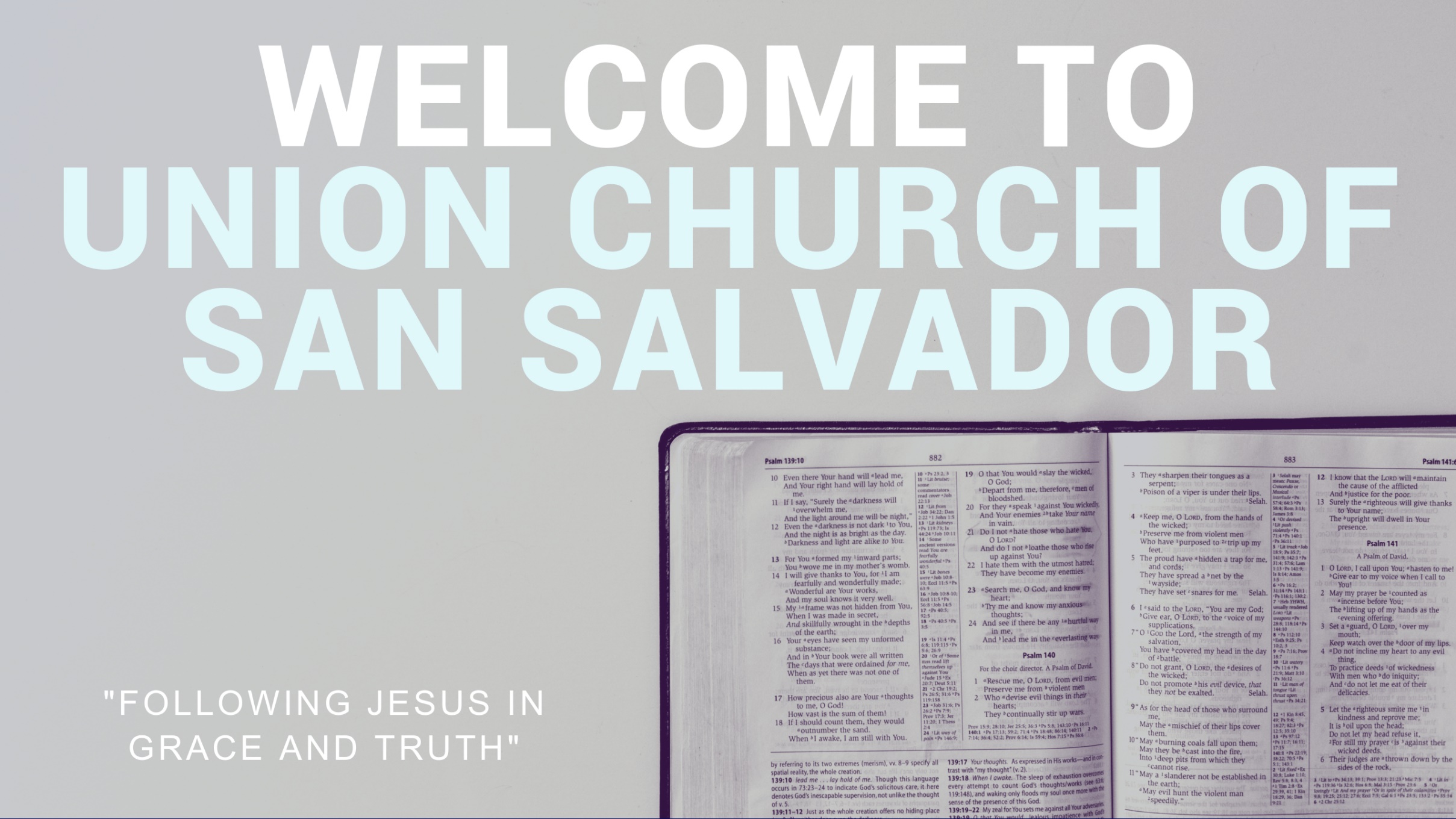 Our God
Water You turned into wine,
Opened the eyes of the blind
There´s no one like You
None like You
Into the darkness You shine,
Out of the ashes we rise
There´s no one like you,
None like You
Our God is greater, 
Our God is stronger
God You are higher than any other
Our God is healer, 
Awesome in power
Our God, 
Our God
Into the darkness You shine,
Out of the ashes we rise
There´s no one like you,
None like You
Our God is greater, 
Our God is stronger
God You are higher than any other
Our God is healer, 
Awesome in power
Our God, 
Our God
Our God is greater, 
Our God is stronger
God You are higher than any other
Our God is healer, 
Awesome in power
Our God, 
Our God
And if Our God is for us, 
Then who could ever stop us
And if our God is with us,
Then what can stand against?
Our God is greater, 
Our God is stronger
God You are higher than any other
Our God is healer, 
Awesome in power
Our God, 
Our God
And if Our God is for us, 
Then who could ever stop us
And if our God is with us,
Then what can stand against?
Our God is greater, 
Our God is stronger
God You are higher than any other
Our God is healer, 
Awesome in power
Our God, 
Our God
Your Love, Oh Lord
Your love O LordReaches to the heavensYour faithfulness stretches to the sky
Your righteous-ness is like the mighty mountainsYour justice flows like the ocean´s tide
I will lift my voiceTo worship You my kingI will find my strengthIn the shadow of Your wings
Your love O Lord reaches to the heavens Your faithfulness stretches to the sky
Your righteous-ness is like the mighty mountainsYour justice flows like the ocean´s tide
I will lift my voiceTo worship You my kingI will find my strengthIn the shadow of Your wings
I will lift my voiceTo worship You my kingI will find my strengthIn the shadow of Your wings
Your love O Lord reaches to the heavens Your faithfulness stretches to the sky
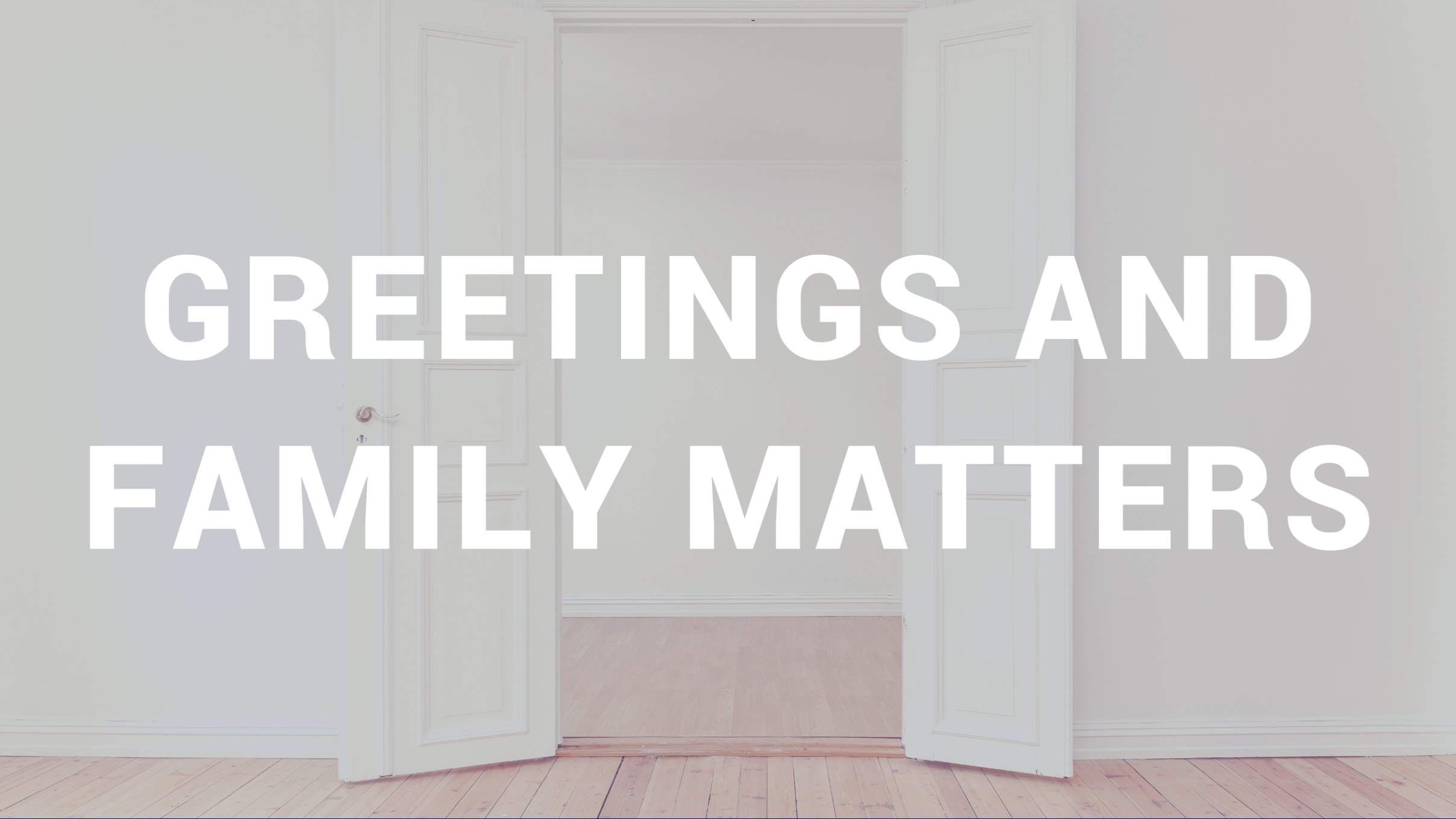 God is Able
God is able 
He will never fail
He is almighty God
Greater than all seek
Greater than all we ask
He has done great things
Lifted up
He defeated the grave 
Raised to life 
Our God is able
In His name 
We overcome
For the Lord, Our God is able
God is with us
God is on our side
He will make a way
For above all we know
For above all we hope
He has done great things
God is with us
He will go before 
He will never leave us
He will never leave us
God is for us
He has open arms
He will never fail us
He will never fail us
Lifted up
He defeated the grave 
Raised to life 
Our God is able
In His name 
We overcome
For the Lord, Our God is able
God is with us
He will go before 
He will never leave us
He will never leave us
God is for us
He has open arms
He will never fail us
He will never fail us
Lifted up
He defeated the grave 
Raised to life 
Our God is able
In His name 
We overcome
For the Lord, Our God is able
Build my life
Worthy of every song 
We could ever sing
Worthy of all the praise 
we could ever bring
Worthy of every breath 
we could ever breathe 
We live for You
Jesus the name above 
every other name
Jesus the only one 
who could ever save
Worthy of every breath 
we could ever breathe
We live for You 
We live for You
Holy there is no one like You
There is none beside You 
Open up my eyes in wonder
And show me 
Who You are and fill me 
With Your heart and lead me 
In Your love to those around me
Worthy of every song 
We could ever sing
Worthy of all the praise 
we could ever bring
Worthy of every breath 
we could ever breathe 
We live for You
Worthy of every song 
We could ever sing
Worthy of all the praise 
we could ever bring
Worthy of every breath 
we could ever breathe 
We live for You
Holy there is no one like You
There is none beside You 
Open up my eyes in wonder
And show me 
Who You are and fill me 
With Your heart and lead me 
In Your love to those around me
Holy there is no one like You
There is none beside You 
Open up my eyes in wonder
And show me 
Who You are and fill me 
With Your heart and lead me 
In Your love to those around me
I will build my life upon Your love
It is a firm foundation
I will put my trust in You a lone
And I will not be shaken
I will build my life upon Your love
It is a firm foundation
I will put my trust in You a lone
And I will not be shaken
Holy there is no one like You
There is none beside You 
Open up my eyes in wonder
And show me 
Who You are and fill me 
With Your heart and lead me 
In Your love to those around me
Holy there is no one like You
There is none beside You 
Open up my eyes in wonder
And show me 
Who You are and fill me 
With Your heart and lead me 
In Your love to those around me
I will build my life upon Your love
It is a firm foundation
I will put my trust in You a lone
And I will not be shaken
I will build my life upon Your love
It is a firm foundation
I will put my trust in You a lone
And I will not be shaken
I will build my life upon Your love
It is a firm foundation
I will put my trust in You a lone
And I will not be shaken
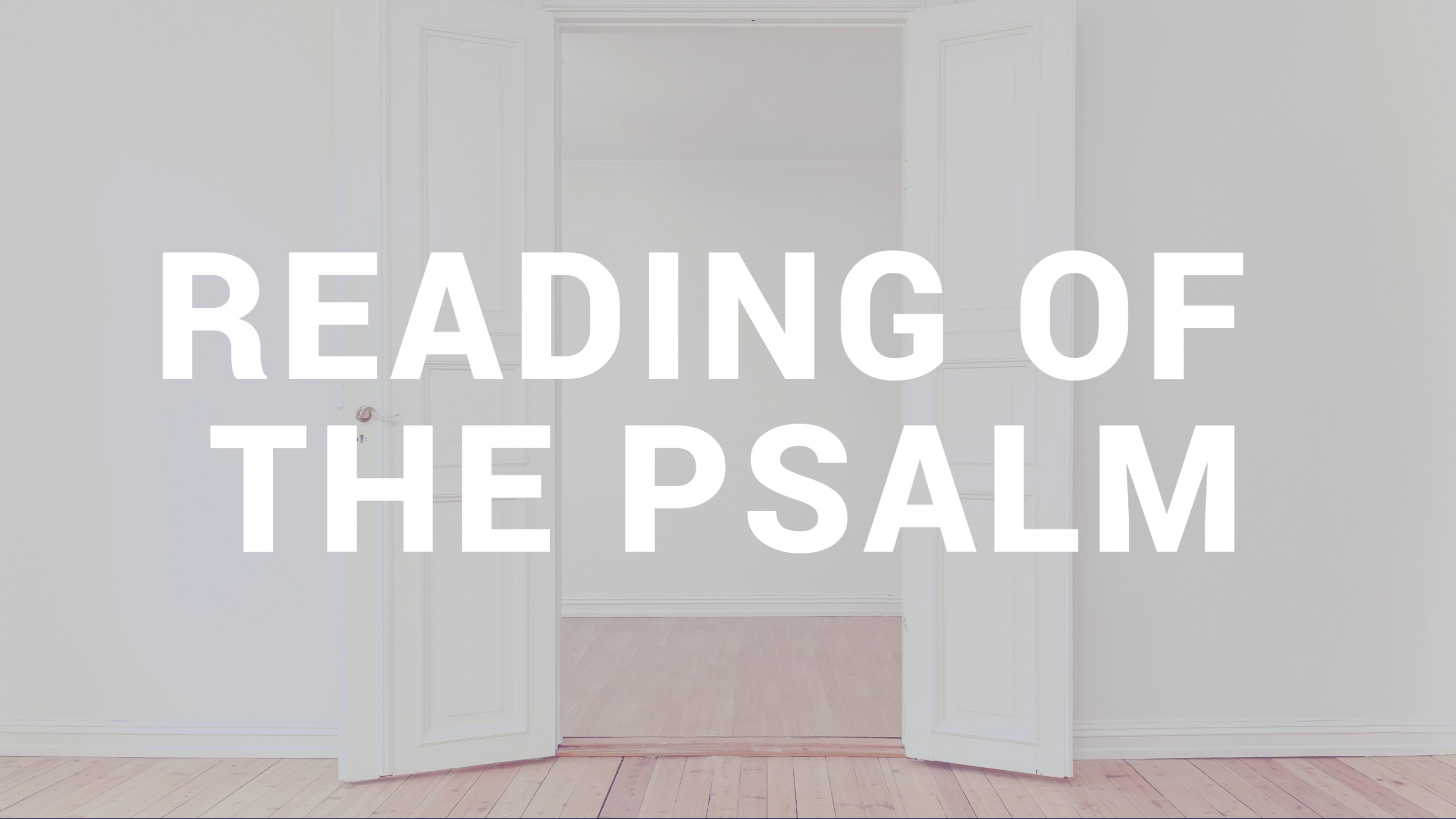 Psalm 23
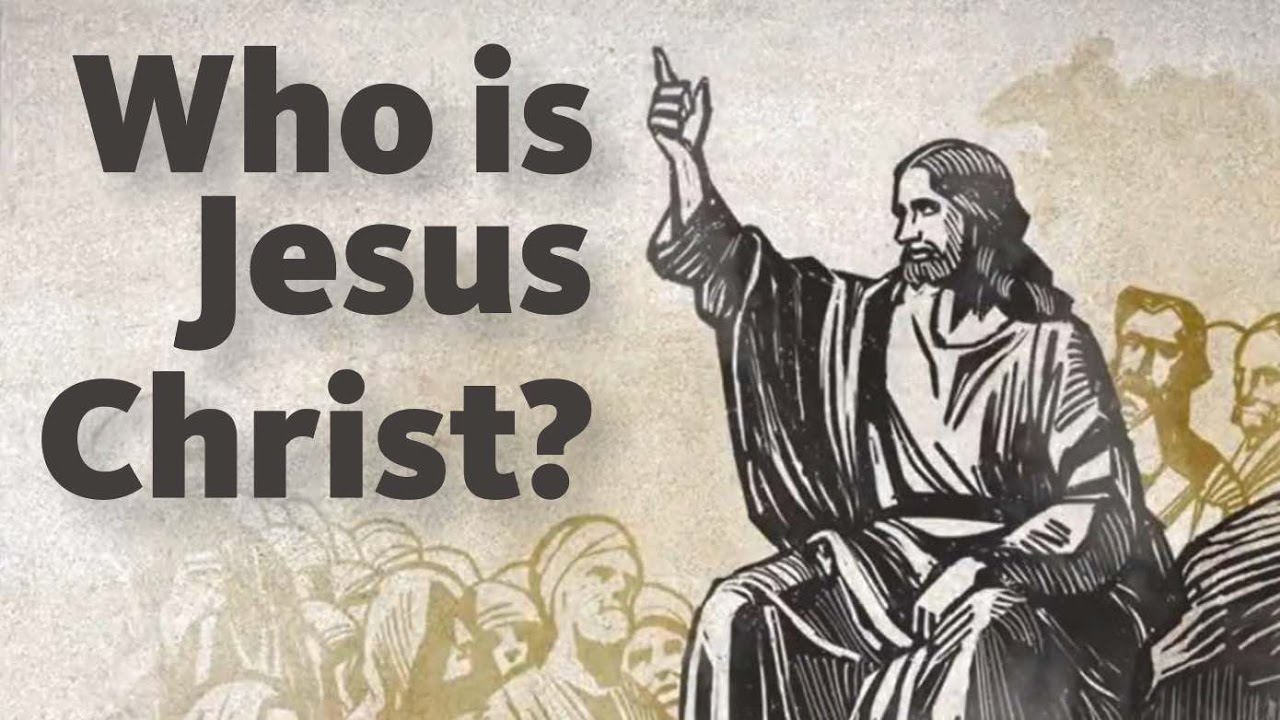 Jesus and The Wedding Miracle
(John 2:1-11)
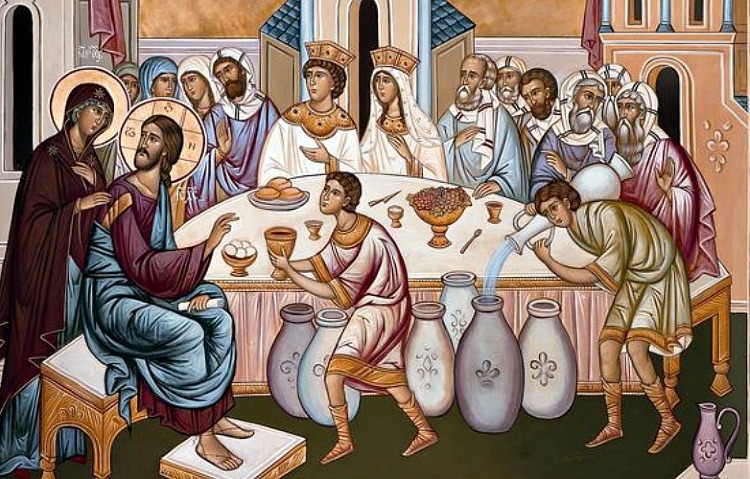 Jesus attends a Wedding reception
(John 2:1-2)
2:1 Now on the third day there was a wedding at Cana in Galilee.
Jesus’ mother was there, 2 and Jesus and his disciples were also invited to the wedding.
Have you invited Jesus 
into your everyday life?
An Unforeseen Problem 
(John 2:3-8)
3 When the wine ran out, Jesus’ mother said to him, “They have no wine left.”
4 Jesus replied, “Woman, why are you saying this to me? My time has not yet come.”
5 His mother told the servants, “Whatever he tells you, do it.”
6 Now there were six stone water jars there for Jewish ceremonial washing, each holding 20 or 30 gallons.
7 Jesus told the servants, “Fill the water jars with water.” So they filled them up to the very top.
8 Then he told them, “Now draw some out and take it to the head steward,” and they did.
Whom do we take
our problems to?
The Miraculous Results 
(John 2:9-11)
9 When the head steward tasted the water that had been turned to wine, not knowing where it came from
(though the servants who had drawn the water knew), he called the bridegroom
10 and said to him, “Everyone serves the good wine first, and then the cheaper wine when the guests are drunk.
You have kept the good wine until now!”
11 Jesus did this as the first of his miraculous signs, in Cana of Galilee.
In this way he revealed his glory, and his disciples believed in him.
Are we participating
in the work of Jesus?
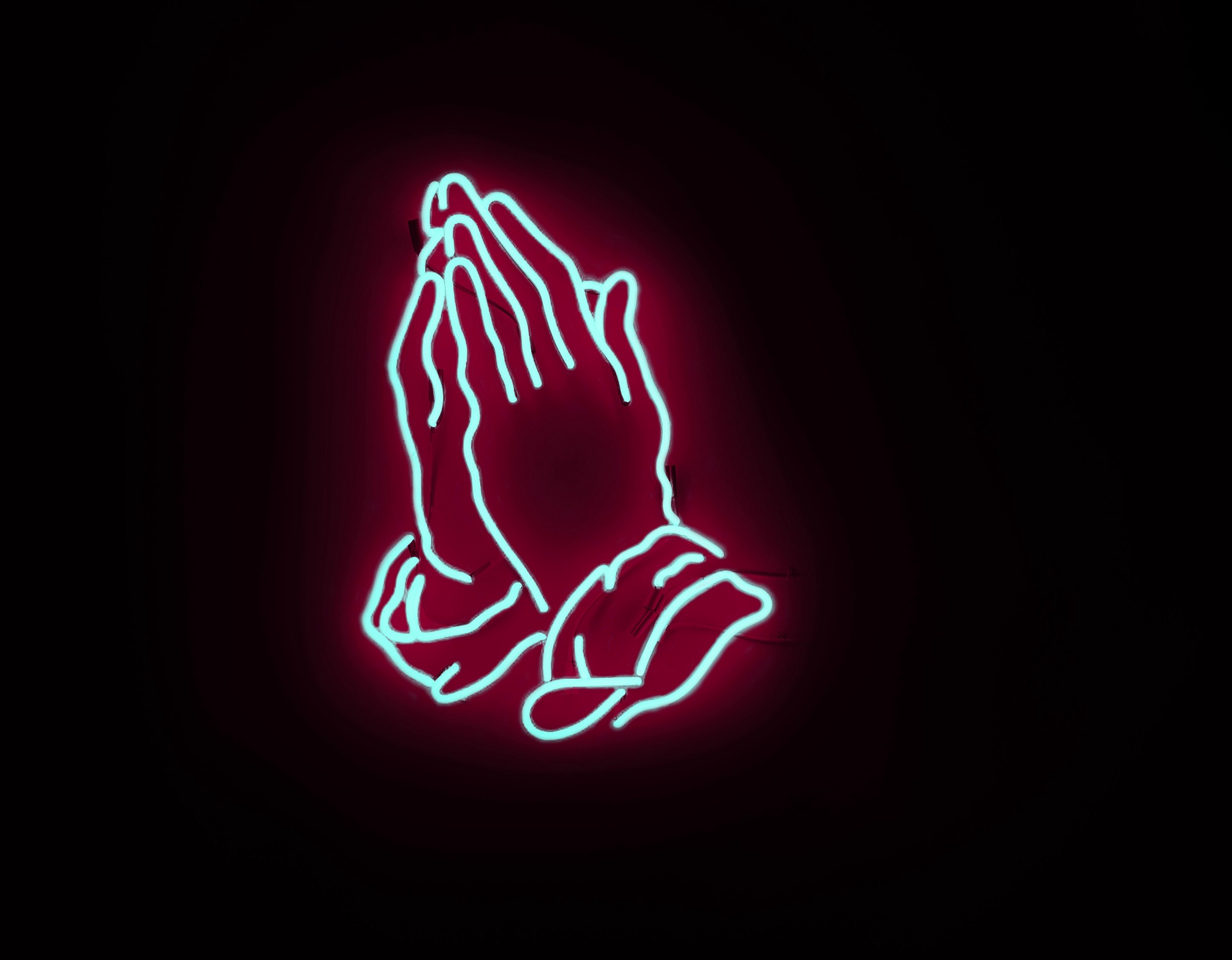 What a Beautiful Name
You were the Word at the beginningOne with God the Lord most high
Your hidden glory in creationNow revealed in You our Christ
What a beautiful Name It isWhat a beautiful name It is The Name of Jesus Christ my king
What a beautiful Name it isnothing compares to this
What a beautiful Name it is The Name of Jesus
You didn´t want heaven without usSo Jesus You brought heaven down
My sin was great Your love was greaterWhat could separate us now?
What a wonderful Name It is What a wonderful Name it isThe name of Jesus Christ my King
What a wonderful Name it is, nothing compares to thisWhat a wonderful Name it is The Name of Jesus
What a wonderful Name it is The Name of Jesus
Death could not hold YouThe veil tore before YouYou silence the boast of sin and grave
The heavens are roaring The praise of Your gloryFor You are raised to life again
You have no rival, You have no equalNow and forever God You reign
Yours is the kingdom, Yours is the gloryYours is the Name above all Name
What a powerful Name it is, What a powerful Name it isThe Name of Jesus Christ my King
What a powerful Name it is Nothing can stand againstWhat a powerful Name it is The Name of Jesus
What a powerful Name it is The Name of Jesus
What a powerful Name it is The Name of Jesus
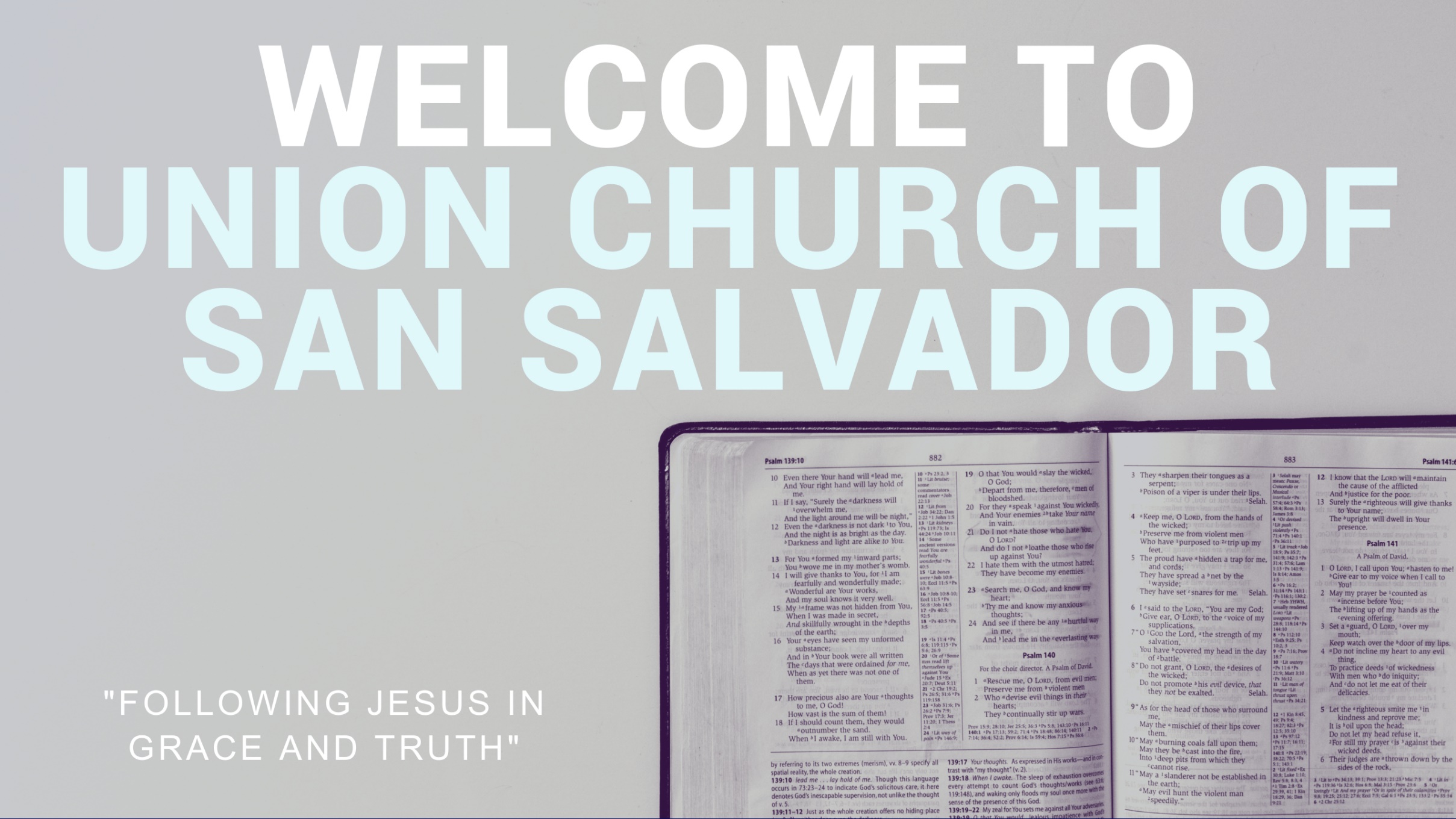